IMUNISASI PADA ANAK
PENGERTIAN
Imunisasi berasal dari kata imun, artinya kebal atau resisten. Jadi, anak yang diimunisasi, berarti diberikan kekebalan agar tidak terkena penyakit tertentu.
Imunisasi adalah suatu upaya untuk menimbulkan/ meningkatkan kekebalan seseorang terhadap suatu penyakit, sehingga apabila suatu saat terpapar dengan penyakit tersebut, seseorang tidak akan sakit atau hanya mengalami sakit ringan (Kemenkes, 2014).
LANJUTAN...
Vaksin adalah antigen berupa mikroorganisme yang sudah mati, masih hidup tapi dilemahkan, masih utuh atau bagiannya yang  telah diolah berupa toksin mikroorganisme yang telah diolah menjadi toksoid, protein rekombinan yang apabila diberikan kepada seseorang akan menimbulkan kekebalan spesiifik secara aktif terhadap penyakit infeksi tertentu.
tujuan
Merangsang pembentukan kekebalan terhadap penyakit, memberikan perlindungan terhadap penyakit. Pemberian imunisasi sesuai jadwal akan merangsang pembentukan kekebalan pada tubuh bayi secara bertahap, sehingga tubuhnya akan terlindungi terhadap penyakit.
Target imunisasi pemerintah
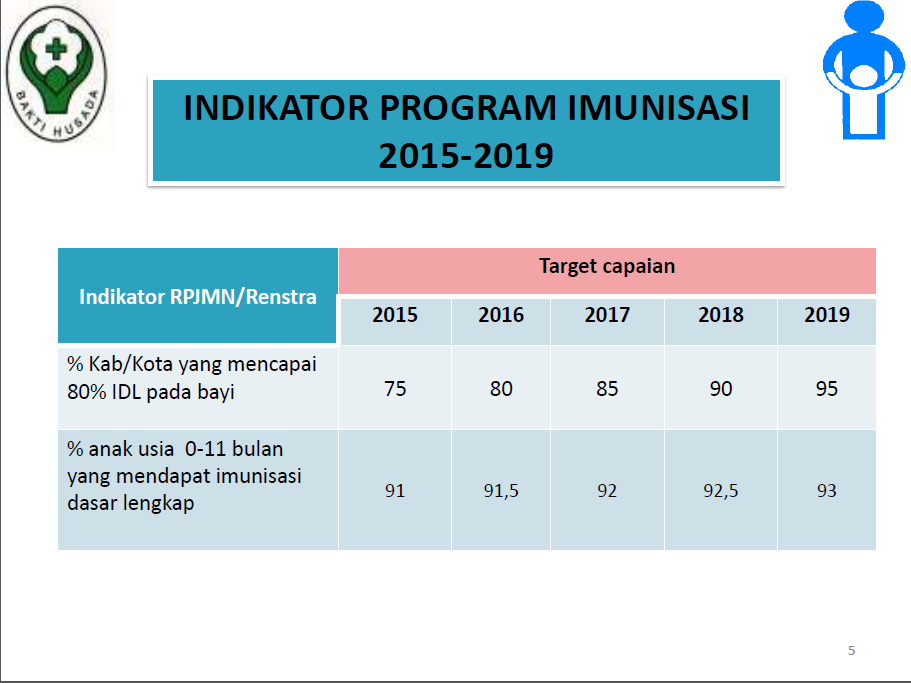 Ff
SASARAN IMUNISASI
Pada Bayi dan Anak
2. Pada Anak Sekolah Dasar (SD)
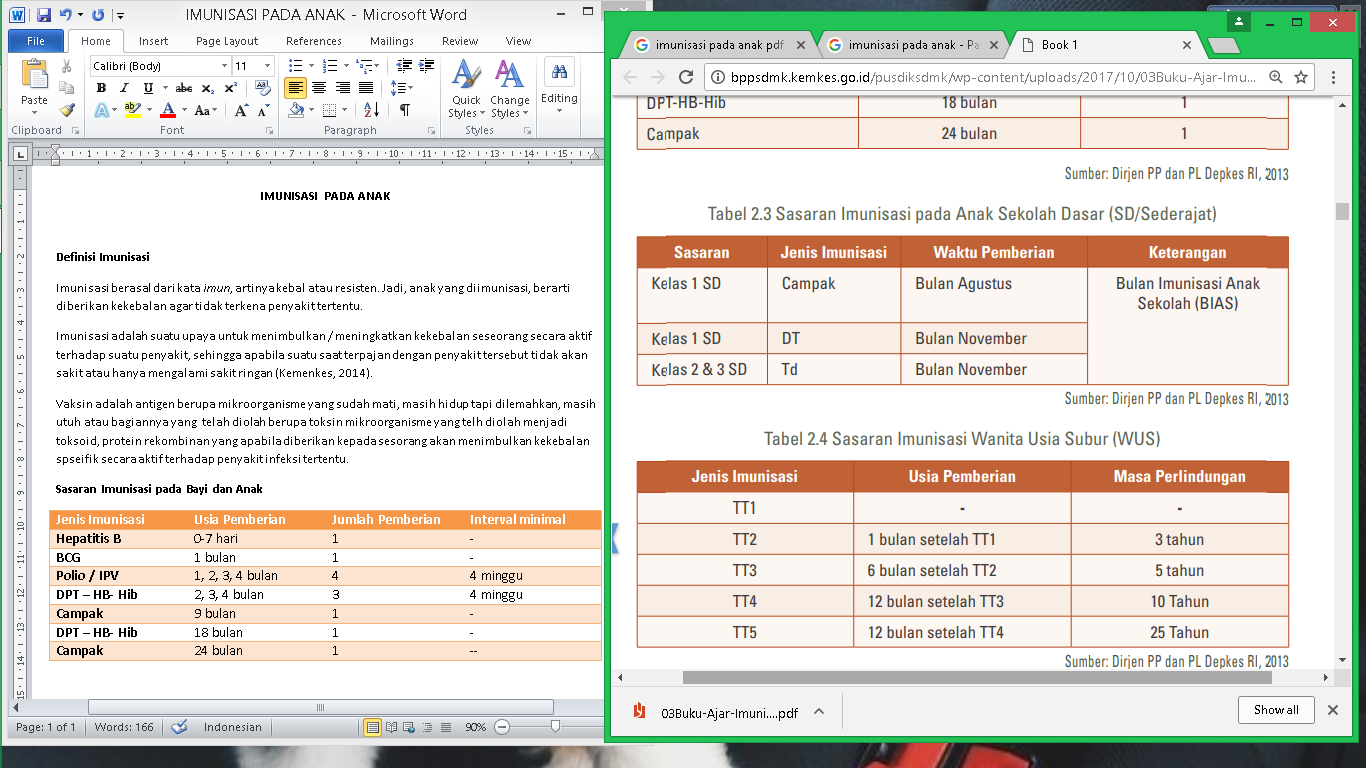 JENIS IMUNISASI
JADWAL PEMBERIANIMUNISASI DASAR
Jadwal Imunisasi Dasar
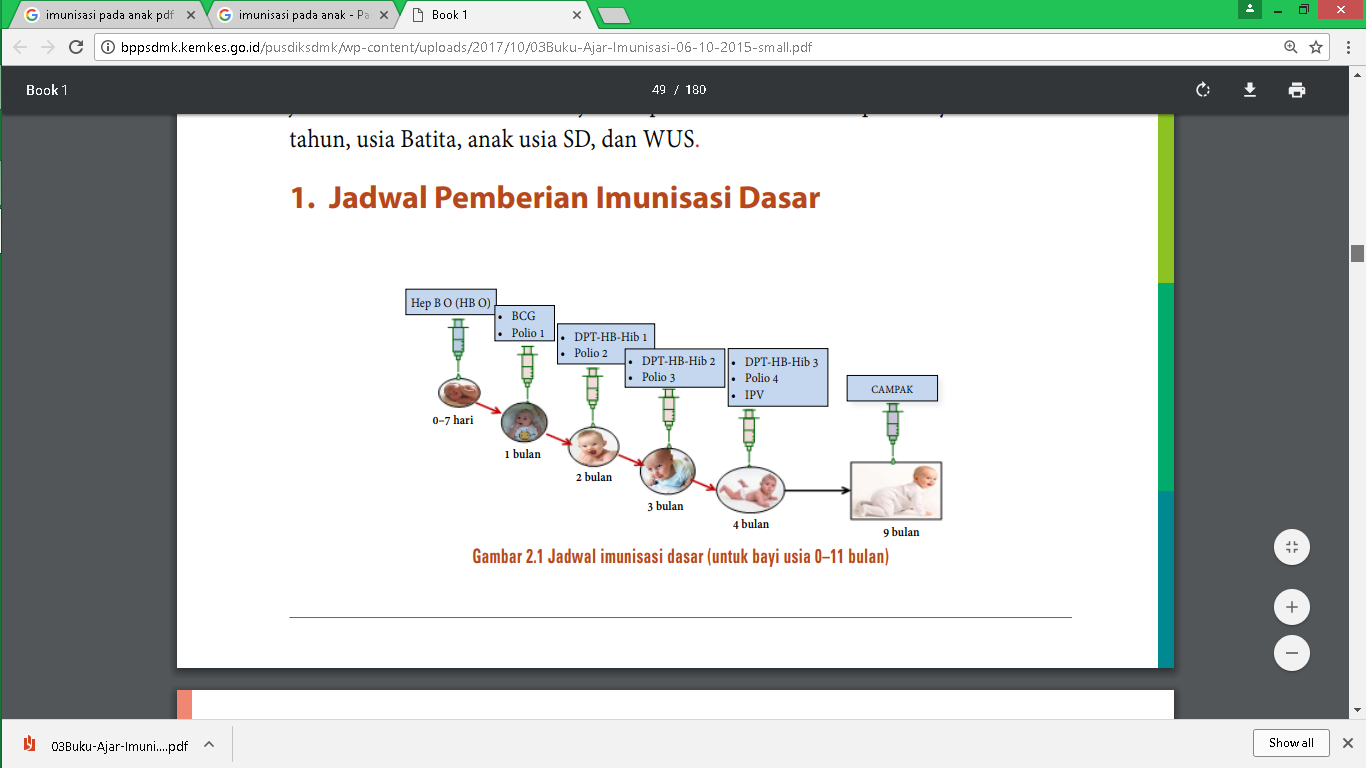 Jadwal Imunisasi Lanjutan Pada Usia Balita
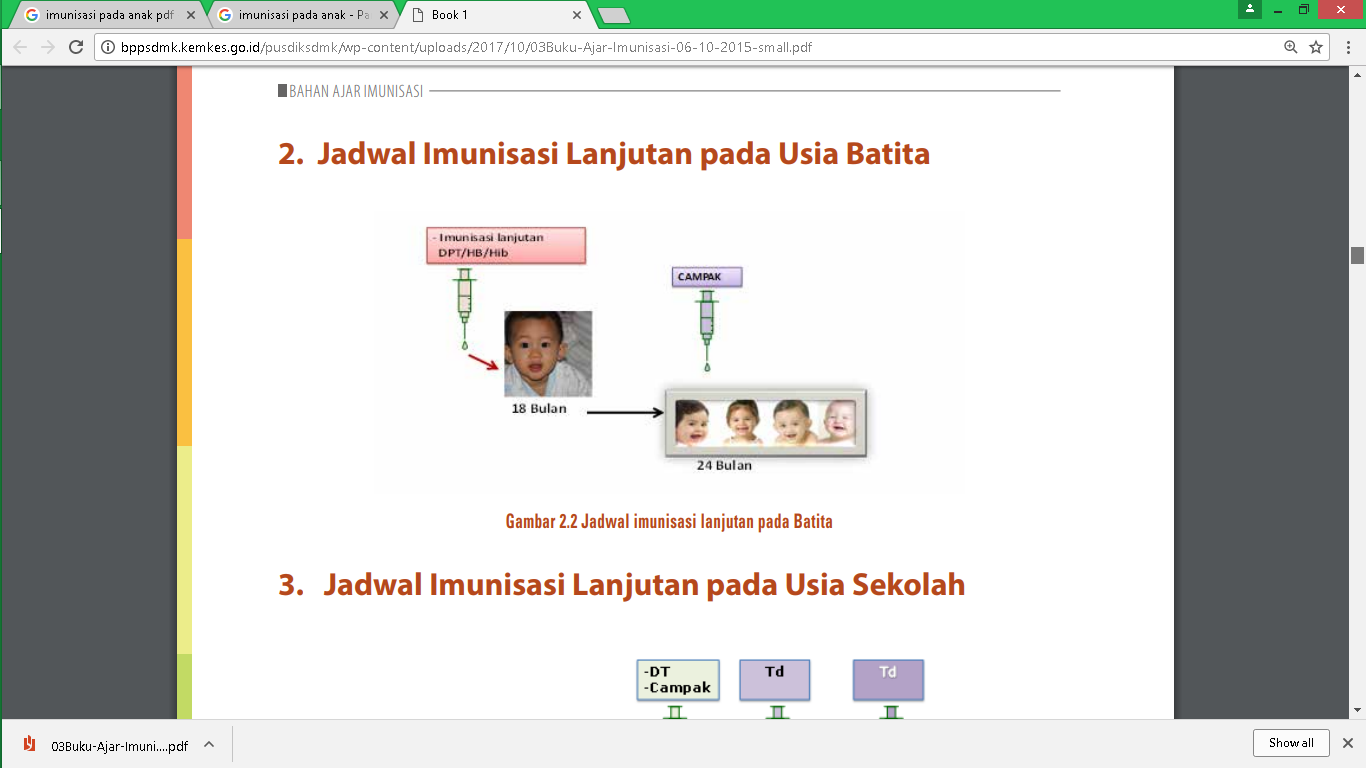 Jadwal Imunisasi Lanjuta Pada Usia Sekolah
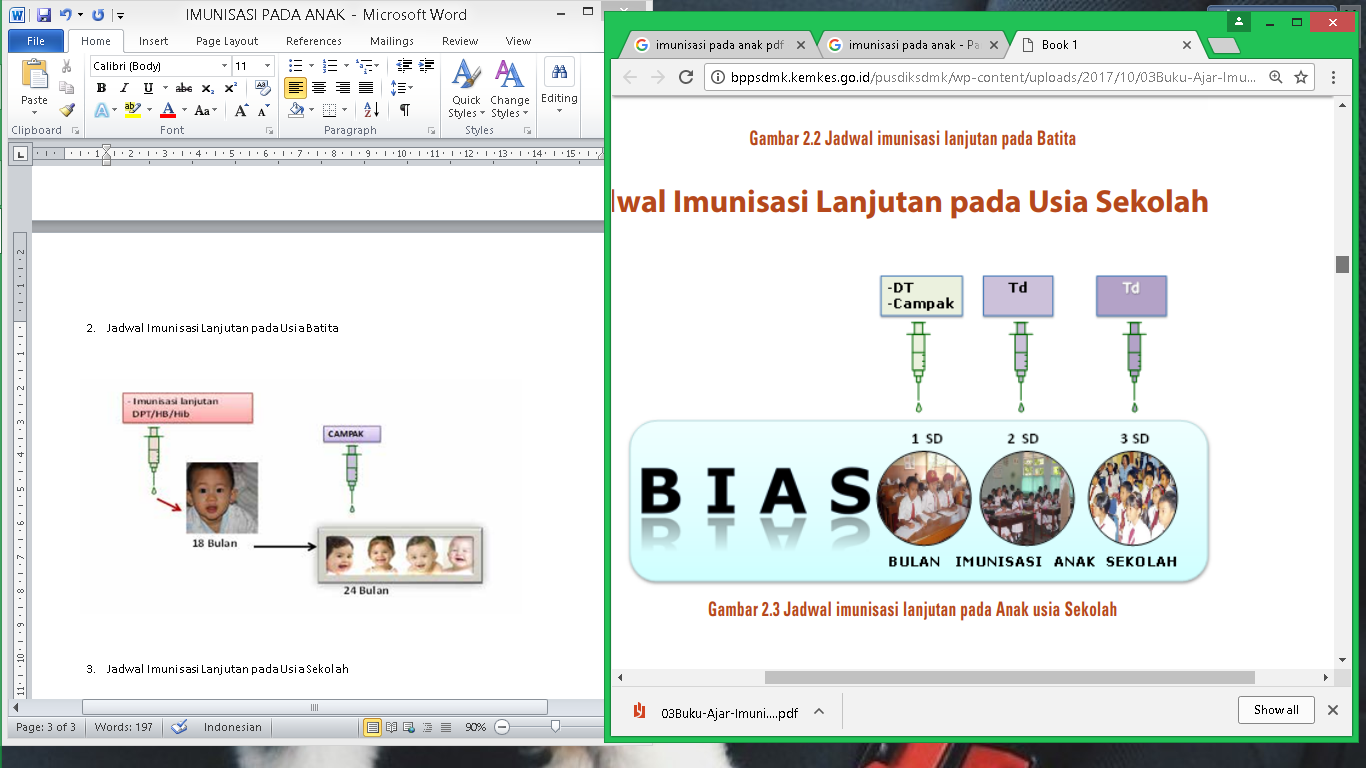 Jadwal Imunisasi Lanjutan Tetanus Toksoid (TT)
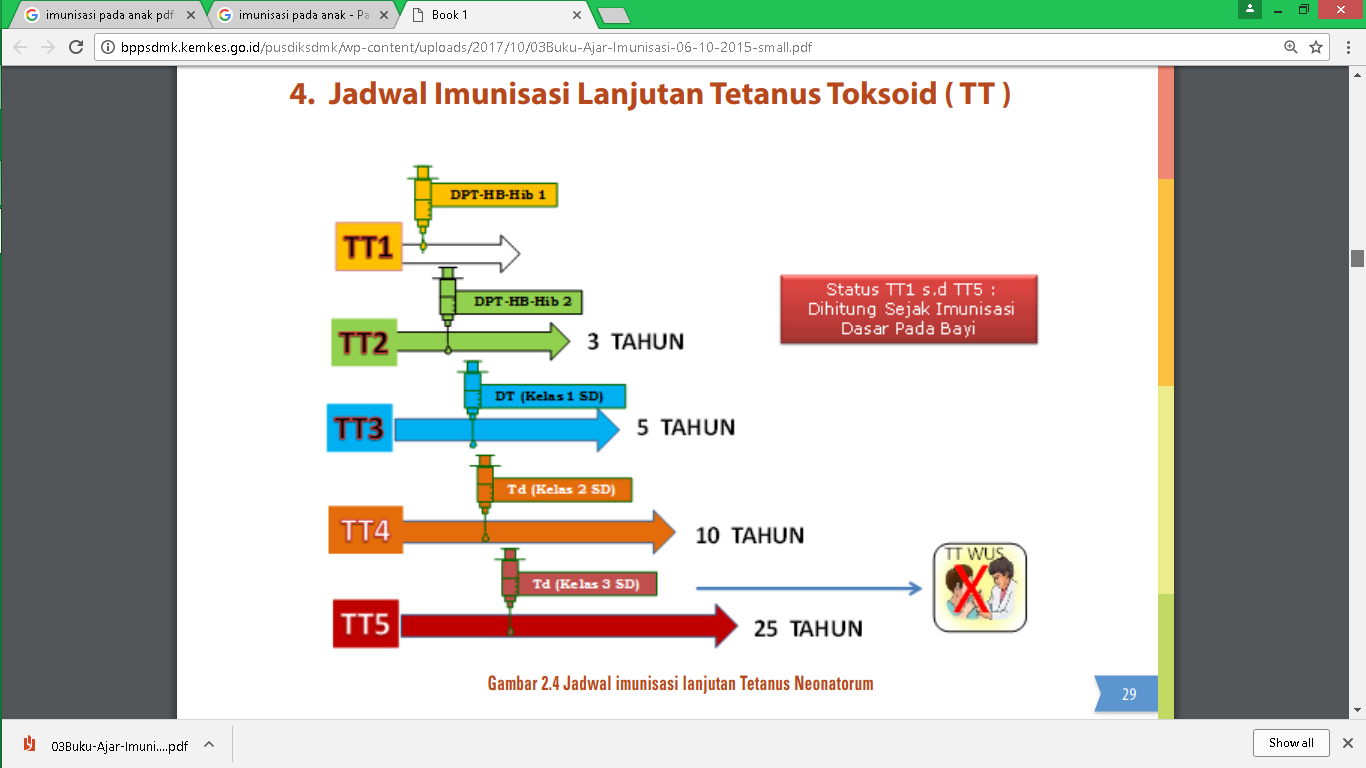 JENIS IMUNISASI DAN MANFAATNYA
Vaksin BCG
Manfaat: Mencegah dari penyakit TBC
Efek samping : 2–6 minggu setelah imunisasi BCG daerah bekas suntikan timbul bisul kecil (papula) yang semakin membesar dan dapat terjadi ulserasi dalam waktu 2–4 bulan, kemudian menyembuh perlahan dengan menimbulkan jaringan parut dengan diameter 2–10 mm.
Penanganan efek samping : 
Apabila ulkus mengeluarkan cairan perlu dikompres dengan cairan antiseptik.
Apabila cairan bertambah banyak atau koreng semakin membesar anjurkan orangtua membawa bayi ke ke tenaga kesehatan
2. Vaksin DPT-HB-HIB
Manfaat : Pencegahan terhadap difteri, tetanus, pertusis (batuk rejan), hepatitis B, dan infeksi Haemophilus influenzae tipe b secara simultan.
Efek samping: Reaksi lokal sementara, seperti bengkak, nyeri, dan kemerahan pada lokasi suntikan, disertai demam dapat timbul dalam sejumlah besar kasus. Kadang-kadang reaksi berat, seperti demam tinggi, irritabilitas (rewel), dan menangis dengan nada tinggi dapat terjadi dalam 24 jam setelah pemberian.
Penanganan efek samping:
Orangtua dianjurkan untuk memberikan minum lebih banyak (ASI atau sari buah).
Jika demam, kenakan pakaian yang tipis.
Bekas suntikan yang nyeri dapat dikompres air dingin. 
Jika demam berikan paracetamol 15 mg/kgBB setiap 3–4 jam (maksimal 6 kali dalam 24 jam).
Bayi boleh mandi atau cukup diseka dengan air hangat.
Jika reaksi memberat dan menetap bawa bayi ke dokter.
3. Vaksin Hepatitis B
Efek Samping: Reaksi lokal seperti rasa sakit, kemerahan dan pembengkakan di sekitar tempat penyuntikan. Reaksi yang terjadi bersifat ringan dan biasanya hilang setelah 2 hari.
Penanganan Efek samping: 
Orangtua dianjurkan untuk memberikan minum lebih banyak (ASI).
Jika demam, kenakan pakaian yang tipis.
Bekas suntikan yang nyeri dapat dikompres air dingin. 
Jika demam berikan paracetamol 15 mg/kgBB setiap 3–4 jam (maksimal 6 kali dalam 24 jam).
Bayi boleh mandi atau cukup diseka dengan air hangat
4. Vaksin PoliOral
Manfaat: Pencegahan terhadap poliomielitis (kelumpuhan pada tulang)
Efek Samping: Sangat jarang terjadi reaksi sesudah imunisasi polio oral. Setelah mendapat vaksin polio oral bayi boleh makan minum seperti biasa. Apabila muntah dalam 30 menit segera diberi dosis ulang.
Penanganan efek samping:
Orangtua tidak perlu melakukan tindakan apa pun.
5. Vaksin Inaktif Polio Vaccin (IPV)
	Pencegahan poliomyelitis pada bayi dan anak immunocompromised, kontak di lingkungan keluarga dan pada individu di mana vaksin polio oral menjadi kontra indikasi
Efek samping: Reaksi lokal pada tempat penyuntikan: nyeri, kemerahan, indurasi, dan bengkak bisa terjadi dalam waktu 48 jam setelah penyuntikan dan bisa bertahan selama satu atau dua hari.
Penanganan efek samping:
Orangtua dianjurkan untuk memberikan minum lebih banyak (ASI).
Jika demam, kenakan pakaian yang tipis.
Bekas suntikan yang nyeri dapat dikompres air dingin.
Jika demam berikan paracetamol 15 mg/kgBB setiap 3–4 jam (maksimal 6 kali dalam 24 jam)
Bayi boleh mandi atau cukup diseka dengan air hangat.
6. Vaksin Campak
Manfaat : Mencegah penyakit campak
Efek samping: Hingga 15% pasien dapat mengalami demam ringan dan kemerahan selama 3 hari yang dapat terjadi 8–12 hari setelah vaksinasi.
Penanganan efek samping:
Orangtua dianjurkan untuk memberikan minum lebih banyak (ASI atau sari buah).
Jika demam kenakan pakaian yang tipis. 
Bekas suntikan yang nyeri dapat dikompres air dingin.
Jika demam berikan paracetamol 15 mg/kgBB setiap 3–4 jam (maksimal 6 kali dalam 24 jam).
Bayi boleh mandi atau cukup diseka dengan air hangat.
Jika reaksi tersebut berat dan menetap bawa bayi ke dokter.
7. Vaksin DT
Manfaat : Mencegah difteri dan tetanus
Efek Samping: Gejala-gejala seperti lemas dan kemerahan pada lokasi suntikan yang bersifat sementara, dan kadang-kadang gejala demam.
Penanganan Efek samping:
Orangtua dianjurkan untuk memberikan minum anak lebih banyak.
Jika demam, kenakan pakaian yang tipis.
Bekas suntikan yang nyeri dapat dikompres air dingin
Jika demam berikan paracetamol 15 mg/kgBB setiap 3–4 jam (maksimal 6 kali dalam 24 jam).
Anak boleh mandi atau cukup diseka dengan air hangat.
Distribusi Vaksin (Program dan Mandiri)
Pusk
SISTEM DISTRIBUSI VAKSIN COVID-19 (2)
Pusat (Kemenkes) sampai Provinsi
Proses pengadaan :
vaksin
logistik vaksinasi (seperti Auto Disable Syringe –  ADS, Safety Box, Kapas Alkohol)
Distribusi dari penyedia (Biofarma) sampai ke Tingkat Provinsi  via udara dengan pesawat (menggunakan cool box) atau  darat dengan kendaraan berpendingin khusus



Di Provinsi :
vaksin disimpan oleh instalasi farmasi  dalam cold room dan atau vaccine  refrigerator dengan suhu terjaga 2 – 8
°C
Logistik vaksinasi lainnya (seperti Auto  Disable Syringe – ADS, Safety Box,  Kapas Alkohol) disimpan di instalasi
farmasi
SISTEM DISTRIBUSI VAKSIN COVID-19 (3)
Provinsi ke Kabupaten/Kota
Distribusi vaksin dari Provinsi ke Kabupaten/Kota dilakukan  dengan menggunakan kendaraan berpendingin khusus  (beberapa Prov/Kab/Kota), atau menggunakan cool box /  vaccine carrier.
Mekanisme distribusinya tergantung kebijakan dan
Kab/kota akan  mendistribusikan  vaksin dan logistik  lainnya ke Rumah  Sakit, Puskesmas,  KKP, Klinik atau Pos  pelayanan vaksinasi  lainnya yang  terdaftar sebagai  tempat pelayanan  vaksinasi Covid 19  dengan  menggunakan mobil  box atau puskesmas  keliling, vaksin  ditempatkan pada  vaccine carrier
ketersediaan anggaran masing2 daerah :
Provinsi mengantarkan ke Kab/Kota
Kab/Kota mengambil dari provinsi sesuai jadwal tibanya  vaksin atau dibuat jadwal pengambilan sesuai alokasi
Di Kabupaten/Kota diterima oleh instalasi
farmasi, kemudian:
vaksin disimpan dalam cold room atau  vaccine refrigerator sebelum didistribusikan  ke faskes.
Logistik vaksinasi lainnya (seperti Auto  Disable Syringe – ADS, Safety Box, Kapas  Alkohol) disimpan di instalasi farmasi
SISTEM DISTRIBUSI VAKSIN COVID-19(4)
Kabupaten/Kota ke Puskesmas/Fasyankes/KKP
Puskesmas akan menyimpan vaksin  di vaccine refigerator. Logistik  lainnya disimpan di instalasi farmasi.  Untuk Fasyankes lainnya (Klinik KKP,  Klinik Pos Pelayanan vaksinasi, dll)  berkoordinasi dengan Puskesmas  untuk distribusi vaksin dan logistik  lainnya:

Jika Fasyankes tidak memiliki  vaccine refrigerator yang sesuai  standar, maka dapat digunakan  lemari es rumah tangga, sesuai  SOP yang berlaku.
Vaksin dibawa oleh petugas  menggunakan vaccine carrier.
SOP Distribusi Vaksin dan Logistik
Distribusi vaksin wajib menggunakan cold box atau vaccine carrier disertai  dengan cool pack. Logistik lainnya dapat menggunakan sarana pembawa kering  lainnya;
Pada setiap cold box atau vaccine carrier disertai dengan alat pemantau suhu;
Lakukan tindakan disinfeksi pada permukaan cold box atau vaccine carrier
dengan menggunakan cairan disinfektan yang sesuai standar;
Menggunakan masker bedah/masker medis dan apabila diperlukan memakai
sarung tangan pada saat penataan vaksin di vaccine refrigerator;
Cuci tangan pakai sabun dan air mengalir atau menggunakan hand sanitizer  sebelum dan sesudah menangani vaksin dan logistik lainnya;
Penyimpanan vaksin serta logistik vaksinasi lainnya mengacu pada Standar  Prosedur Operasional (SPO) yang berlaku;
Penyimpanan Vaksin  dalam Vaccine Refrigerator
Penyimpanan Vaksin  dalam Vaccine Refrigerator
*Untuk vaksin COVID-19 dengan platform lainnya mekanisme penyimpanan akan ditentukan
kemudian.
Contoh Penyimpanan Vaksin
IPV
DT
COV  ID
IPV
Jangan  menyimpan  vaksin di  pintu
Pemantauan Suhu
Suhu dalam penyimpanan  vaksin harus terjaga sesuai  dengan yang  direkomendasikan
Perlu dilakukan pemantauan  suhu menggunakan alat  pemantau suhu
1. Dilakukan  sebanyak	2
pemantauan		suhu  kali	dalam	sehari
yaitu	pagi	dan	sore,	pastikan  suhu tetap 2-8 0C.
2. Catat hasil monitoring suhu pada  grafik pemantauan suhu.
MEKANISME
3. Apabila	menggunakan
pemantau	dan	perekam
alat
suhu
Jenis Alat Pemantau Suhu
terus menerus secara jarak jauh
yang sudah terhubung dengan  aplikasi SMILE, maka petugas  dapat memantau suhu dari jarak  jauh melalui aplikasi.
Alat pemantau suhu (termometer, termometer muller, dll);
Alat pemantau dan perekam suhu terus menerus;
Alat	pemantau	dan	perekam	suhu	dengan	teknologi
Internet of Things (IoT) terus menerus secara jarak jauh
Pengelolaan Vaksin pada saat Pelayanan
Pengelolaan vaksin pada saat pelayanan harus memperhatikan hal-hal sebagai  berikut:
Pengelola program imunisasi/korim bertanggung jawab membawa vaccine carrier
ke tempat pelayanan
Saat pelayanan,  vaccine carrier jangan terpapar matahari langsung. Pastikan  vaccine carrier dalam keadaan bersih sebelum digunakan. Vaksin yang sudah  dipakai ditempatkan pada busa penutup vaccine carrier, sedangkan vaksin yang  belum dipakai tetap disimpan di dalam vaccine carrier.
Pengelolaan Vaksin pada saat Pelayanan
Vaksin yang akan dipakai harus dipantau kualitasnya dengan memperhatikan: label  masih ada, tidak terendam air, disimpan dalam suhu 2-8 oC, belum kadaluarsa.
Vaksin yang belum terbuka diberi tanda dan dibawa kembali ke ruang penyimpanan  untuk disimpan di dalam vaccine refrigerator pada suhu 2 - 8oC. Vaksin tersebut  didahulukan penggunaannya pada pelayanan berikutnya.
Untuk vaksin dengan kemasan multidosis, penting untuk mencantumkan tanggal dan  waktu pertama kali vaksin  dibuka. Vaksin COVID-19 yang  sudah dibuka  dapat  bertahan selama 6 jam dalam vaccine carrier.
pelayanan		sudah	selesai	setiap		harinya,	petugas	bertanggung  vaksin		yang	belum	dibuka	dan	vaccine	carrier	ke
jawab  ruang
7)	Saat	sesi
mengembalikan	sisa
penyimpanan di puskesmas atau fasilitas pelayanan kesehatan sesuai dengan SOP,  sedangkan safety box yang telah terisi disimpan di ruangan/tempat khusus yang  diperuntukkan untuk menyimpan sementara limbah medis sebelum  dikelola/dimusnahkan, jauh dari jangkauan pengunjung terutama anak-anak.
DAFTAR PUSTAKA
Kemenkes RI. 2014. Buku Ajar Imunisasi. Jakarta: Pusat 	Pendidikan dan Pelatihan Tenaga Kesehatan.